9.3 Assessing internationalisation
Reasons and factors influencing operating in international markets and off-shoring and re-shoring
Learning outcomes
You should be able to understand:
Why businesses trade internationally and the factors influencing their choices and how they can enter those markets
Why businesses may produce or source products internationally and their influences
Overview of key concepts
Growing a business by entering international countries can give a business access to new customers and new markets.
However, an international business is fraught with risks, both in terms of reputation and finance.
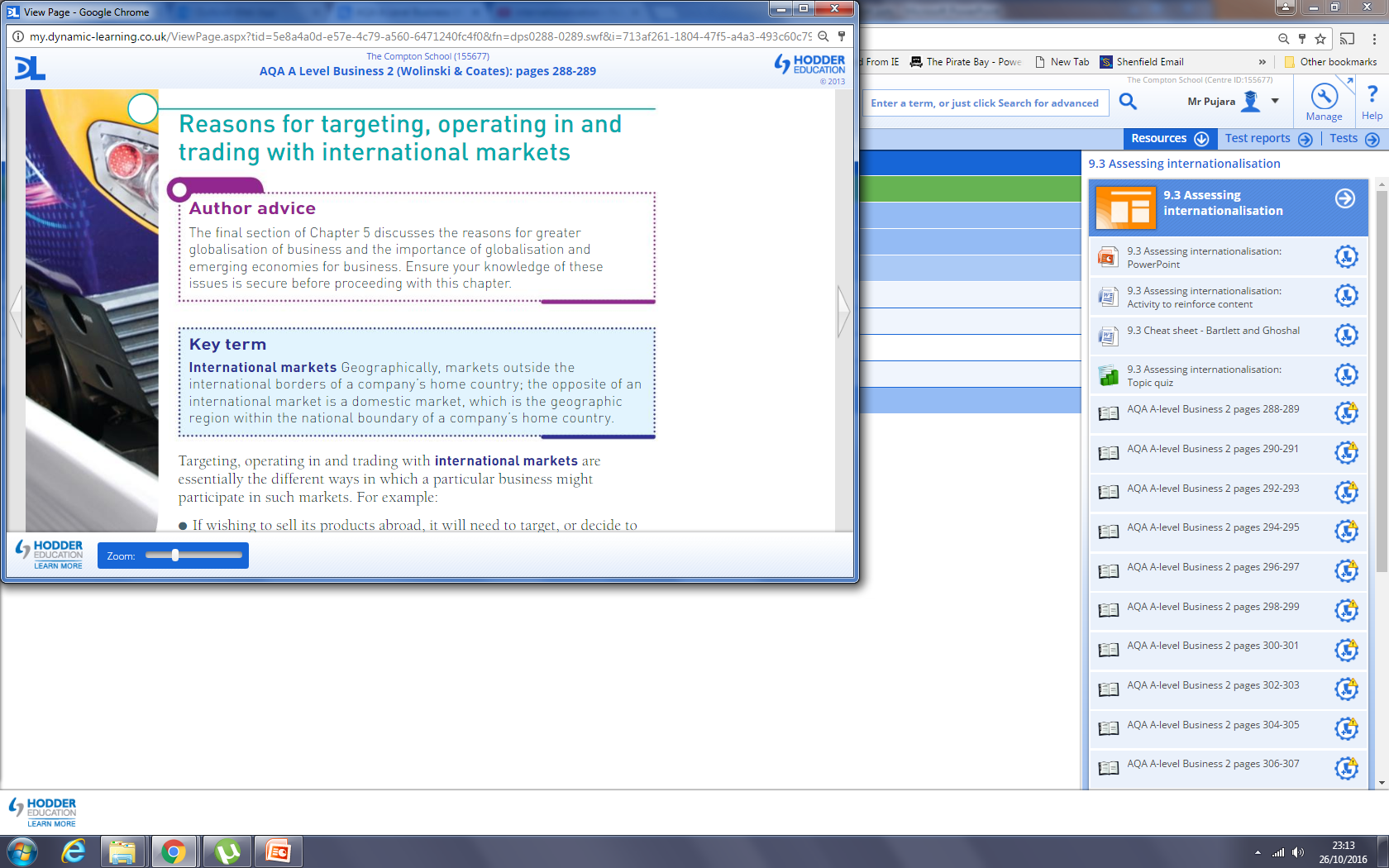 Why become an international business?
Achieving growth – it may be difficult to continue growing in a domestic market because of competition saturation or a limited customer base, so businesses look to grow and expand into different markets aboard. This can also help increase market share
Boosting profitability – along with growth should be an increase in profitability, e.g. higher prices may be able to be charged, because of operational advantages, exploiting marketing advantages, exploit patents
Spreading risk – become an international business has its own risks, but is can reduce the business dependency on a single market or customer base.
Helping competitiveness – markets like China and India with populations of over 1b people mean that businesses can gain greater economies of scale if operating there – this could reduce their unit costs even for the domestic market. This also helps with the experience curve
Why become an international business?
Improving understanding – the innovation, creativity and ideas from new emerging markets can be brought into the business.
Taking advantage of government incentives – UK government provides a range of incentives to UK firms trading in international markets i.e. Help and support
Making a competitive move – a competitor may have already done it so a business will also do it to stop the other’s competitive advantage
Better serving key customers abroad – customers and buyers want their suppliers to have international presence abroad so that they can contribute in most of the markets where the buyer is operating
Factors influencing the attractiveness of international markets
The size of a potential market and its expected growth
Accessibility of the international market (geographical, political, legal, technological and social barriers)
Compatibility or alignment of the market
Availability of financial and other resources
Competitive environment
External environment - PESTLE
Activity
Complete a PESTLE analysis for TESCO and their expansion into Turkey.

Research each of the 6 factors and come to a judgment on whether they should choose to expand there.
Why produce abroad?
Increasing globalisation and the internet means that more and more businesses are sourcing their products from abroad.
Higher wage and production costs in the UK have forced businesses to look abroad for the manufacture of their products so that they can maintain their competitive advantages.
However, off-shoring can produce its own set of problems, e.g. maintaining quality and as well as ethic issues, such as paying workers a living wage.
Definitions
Offshore:
When a business moves its productions overseas – or ‘off’ shore.

Reshoring:
When a business returns its production to the original country.
Offshoring
Offshoring can reduce costs dramatically due to:
Lower wages
Less regulation
Less concern over methods of production and impact on the environment
Lower or fewer taxes.
However, some British companies face problems in the press when they have been using manufacturing businesses (especially in Asia) with very poor H&S records and customers are becoming more aware of the issues.
This does not mean we have lost all production from the UK – what has remained has been the high value-added activities like design, R&D or crafting premium products.
Reasons for off-shoring
Lower costs
Lack of investment in machinery in the UK
Skilled, but low-paid workers
MNCs may already have capacity and capability abroad
Easier to establish manufacturing operations
Resources may be easier to source
Free-trade areas
Problems with off-shoring
Additional risks – political instability and natural disasters
Increased costs 
Impact on company image
Currency fluctuations
Quality issues
Communication barriers
Logistical issues
Reshoring
Businesses have been considering reshoring – returning manufacturing to its original country because of ethical issues – not only in poor working conditions aboard but also in job creation in the UK.
Businesses have been considering the ‘real’ costs of offshoring which could include: product recalls because of quality issues (and reputational issues that follow), volatile raw material prices and exchange rate fluctuations, added value of ‘Made in the UK’, reduction in the wage gap in emerging economies, international transport costs, reduced inventory to improve cash-flow and solid legal frameworks and predictable regulatory systems